似顔絵描き
ルール
① ２人組になり、向かい合う

② 相手の顔だけを見て似顔絵を描く
　 →相手を褒めながら

③ 描き終わったら裏を向ける
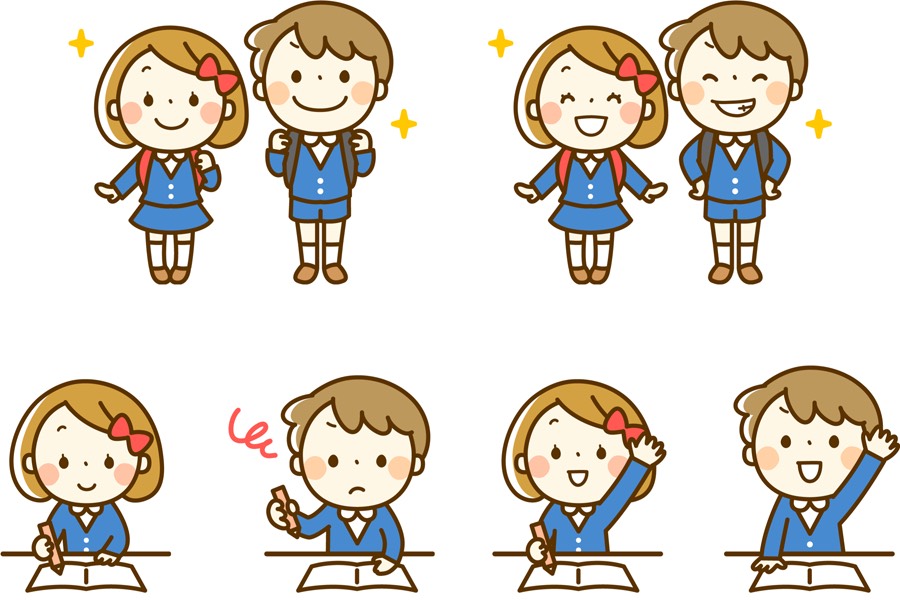 手順
① 2人組みになり、向かい合う

② 相手の顔だけを見て似顔絵を描く

③ 描き終わったら裏を向ける
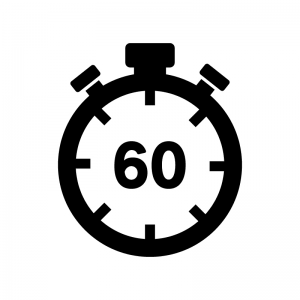 3分
ねらい

学級の雰囲気作りに有効

対象年齢
　　　小学校高学年以上
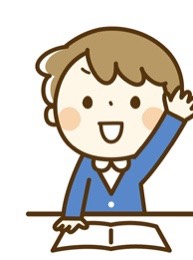 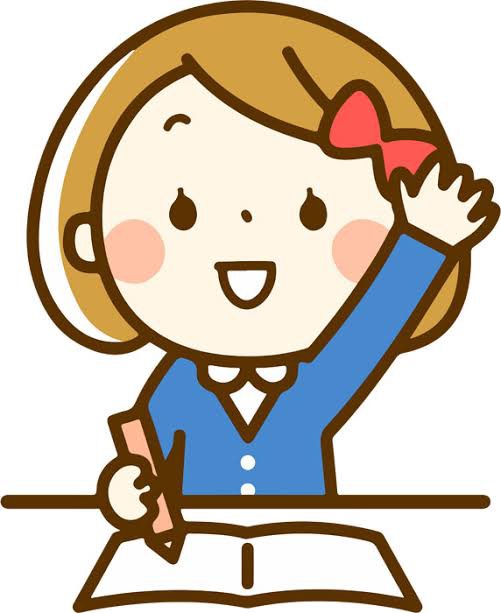 ねらい
友達や自分の新しい発見
話しかけるきっかけ
ねらい
嬉しい
気持ちになる
笑顔が
生まれる
褒め合う
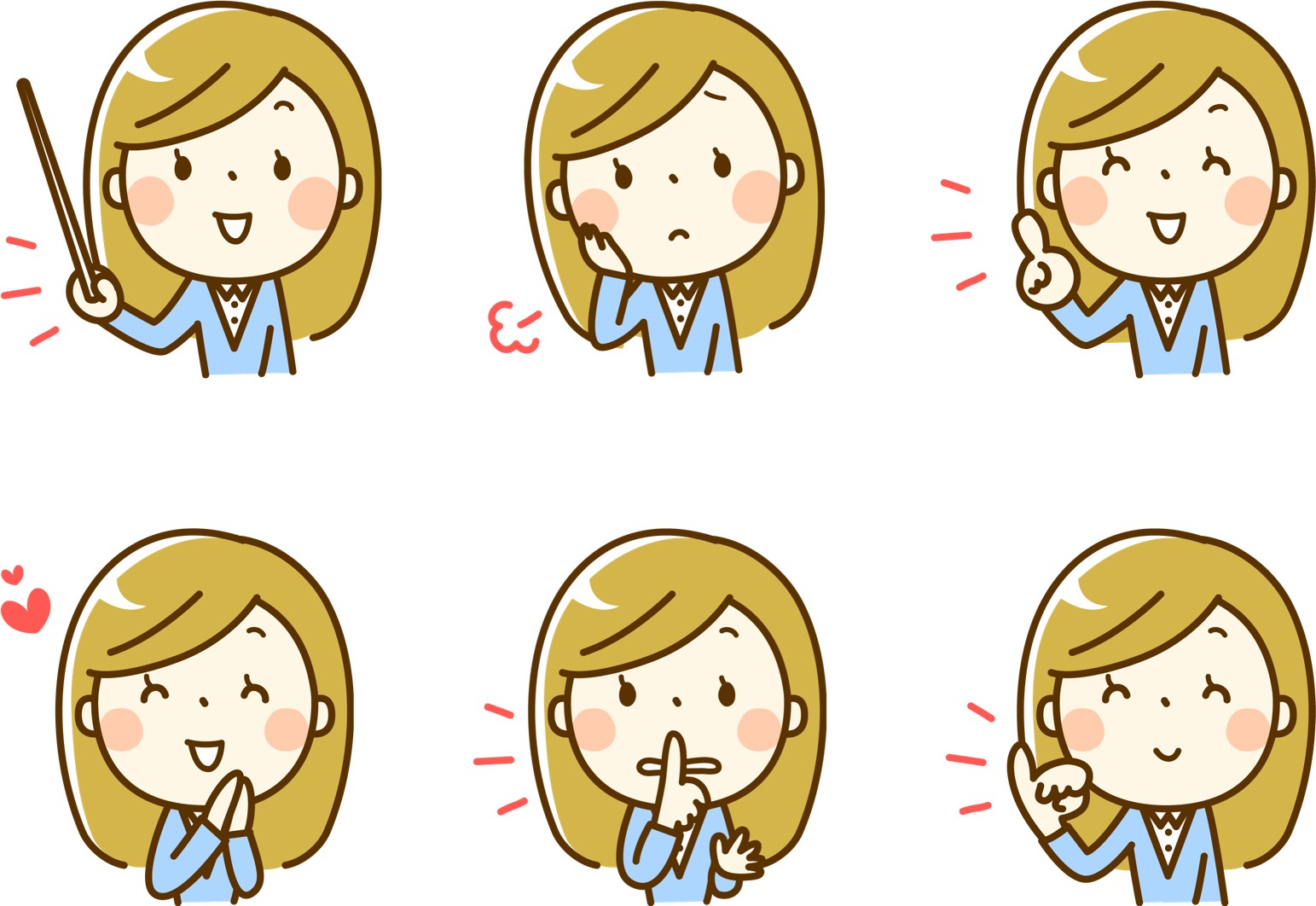